Core workflows
1
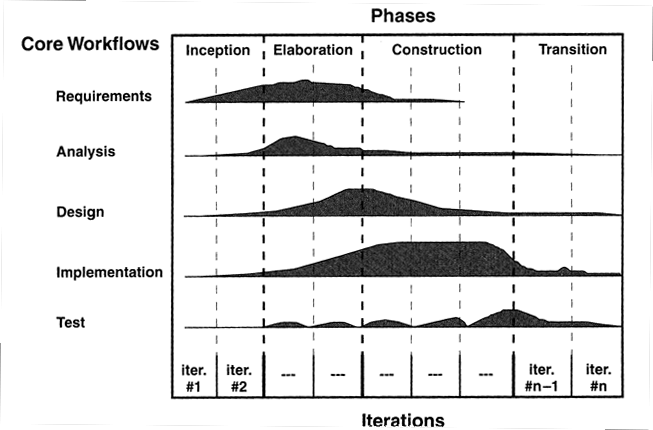 [Speaker Notes: Every phase has an iteration]
Extreme Programming
2
Plan
Small releases
Shared metaphor
Simple design
Continuous testing
Refactoring
Pair programming
Collective ownership
Continuous integration
On-site customer
40-hour week
Open workspace
Coding standards
Agile Software Development
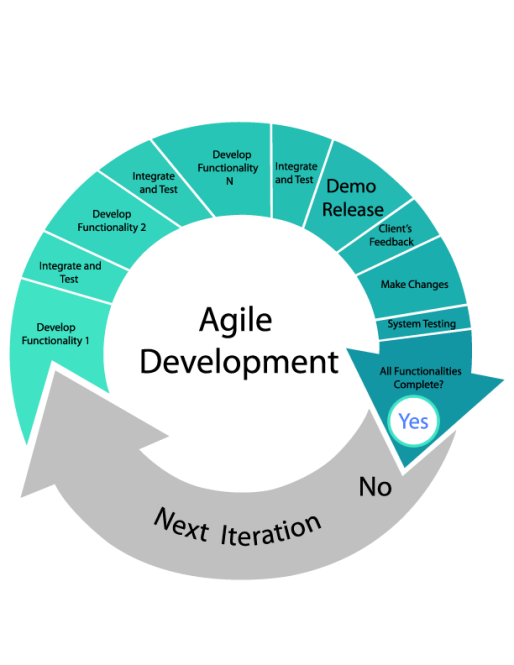 3
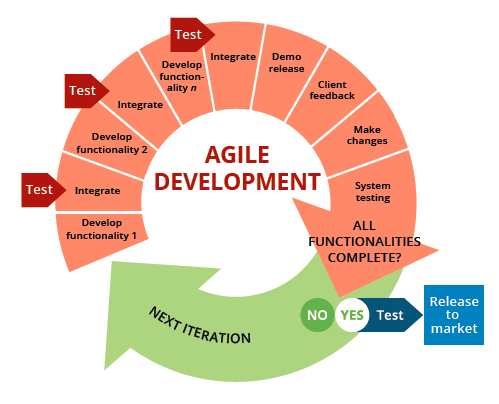 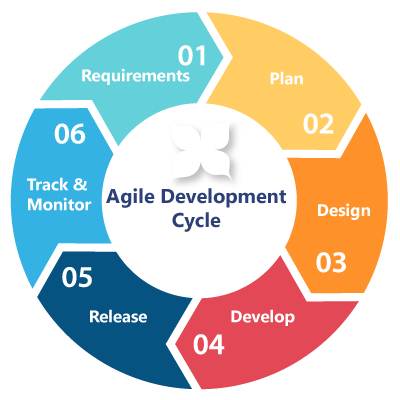 Waterfall Software Development
4
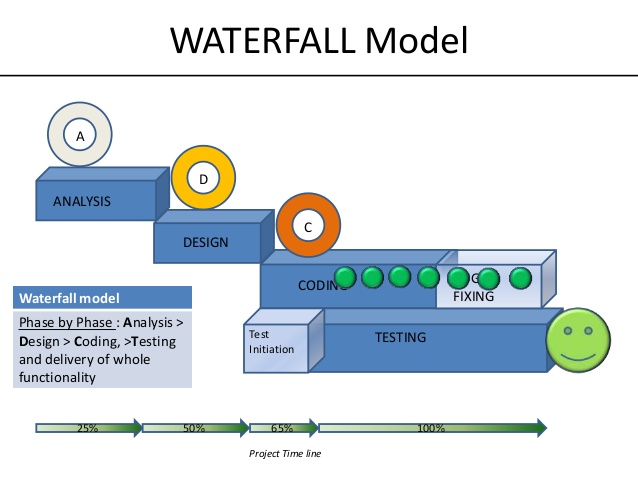 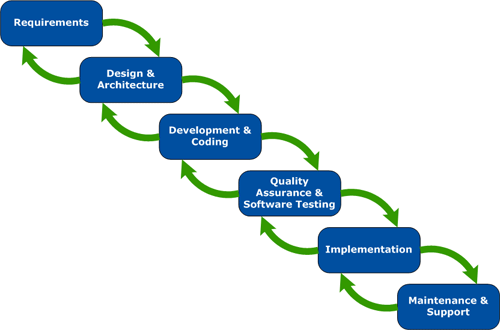 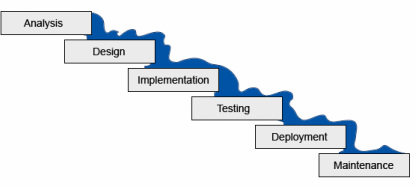 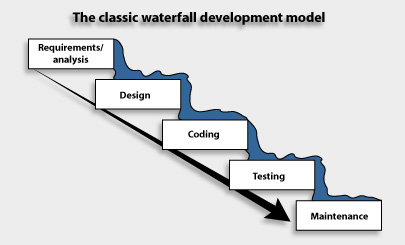 System and
software design
Implementation and unit testing
Integration and system testing
Operation and maintenance
Waterfall model
5
Requirements Definition
Spiral model of the software process
6
Determine objectives
alternatives and constraints
Evaluate alternatives
Identify and resolve risks
Risk
analysis
Risk
analysis
Risk
analysis
Prototype 3
Operational
Prototype
Prototype 2
Risk
analysis
Proto-
type 1
REVIEW
Simulations, models, benchmarks
Requirements plan
Life-cycle plan
Concept of
operation
S/W
requirements
Product
design
Detailed
design
Requirement
validation
Development
plan
Code
Design
V & V
Unit test
Integration
and test plan
Integration test
Plan next phase
Acceptance test
Develop, verify
next-level product
Service
Anything Wrong?
7
A.h
B.h
htest.cpp
Running g++ htest.cc results in the following error:
In file included from B.h:1, from htest.cc:2:
A.h:2: error: redefinition of 'class A'
A.h:2: error: previous definition of 'class A'
The class A is being defined twice, once when it is included in htest.cpp and once when it is included into B.h which is included in htest.cpp.
class A
{
  int x;
public:
}
#include "A.h"
class B
{
  A a;
  int y;
public:
}
#include "A.h"
#include "B.h"

A a;
B b;
Introduction to Operating Systems
BYU CS 345
Tip #1: C Header Files
8
Use header guards on all .h files.
#ifndef filename_h
#define filename_h
...
#endif  // filename_h
Although header files can contain any C item, do not include any data definitions (ie. reserve memory).
Could result in multiple instances of the same symbol being declared in different files (linker resolution problems).
Unclear who 'owns' the item.
No executable code (other than in macros).
Should be completely passive, causing no memory to be reserved for data or for code, allowing readers and users to be confident that no definitions are 'invisible' to them.
Introduction to Operating Systems
BYU CS 345
9
Chapter 1
Introduction to Software Design
Chapter Objectives
10
To become familiar with the software life cycle
To understand what activities take place in each phase of the software life cycle
To learn how to use top-down design and object-oriented design
To learn to use data abstraction, procedural abstraction, and information hiding to manage complexity
To learn how to design our own classes
To learn how to draw class diagrams, documenting the interaction between classes
Chapter Objectives (cont.)
11
To learn the role of abstract data types in building models of computer systems and how to implement them using classes and interfaces
To become familiar with use cases as a tool to document a system's interaction with the user
To understand the software design process by following the design and implementation of an array-based telephone directory
To become familiar with sequence diagrams as a tool for documenting the interaction between multiple classes used in a program
The Software Life Cycle
12
Section 1.1
The Software Life Cycle
13
The purpose of a typical programming assignment in a college course is to provide experience with a particular programming concept
In contrast, an industrial software product is likely to be used over an extended period by individuals other than the creator(s) of the product
It is created in response to an existing or anticipated need
The Software Life Cycle (cont.)
14
A software product goes through several stages
This sequence of stages is called the software life cycle
Software Life Cycle Models
15
The waterfall model is one of the simplest software life cycle models
In the waterfall model, activities are performed in sequence and the result of one flows into the next
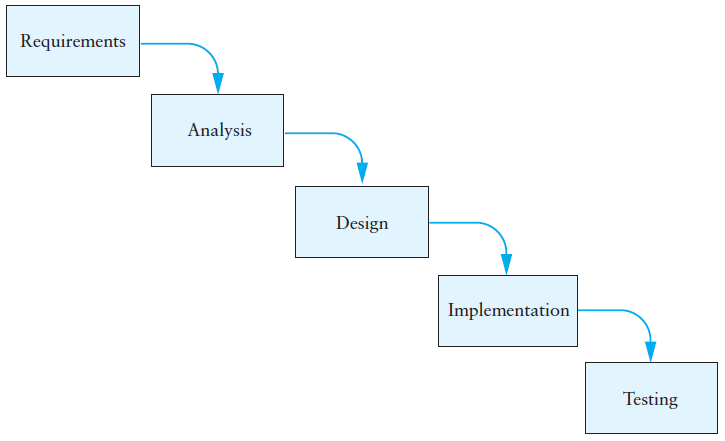 Software Life Cycle Models (cont.)
16
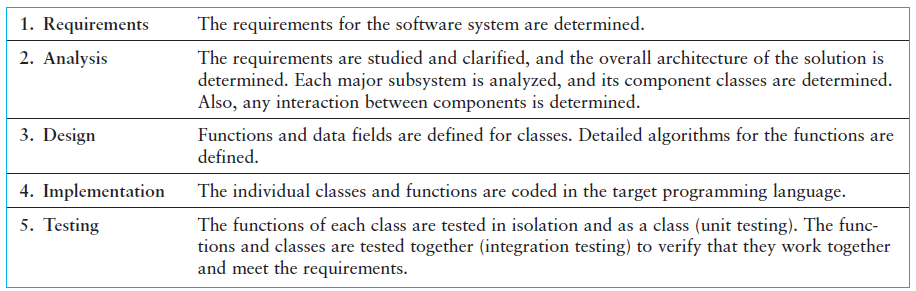 Software Life Cycle Models (cont.)
17
While simple in concept, the waterfall method generally is unworkable in practice
The model requires each stage to be completed before the next stage is started
Rarely, in actual practice, does this occur
Misunderstandings of user specifications, incomplete design specifications, and/or incomplete implementations require reworking stages
Software Life Cycle Models (cont.)
18
The unified model attempts to resolve problems of the waterfall model 
The unified model divides the problem into cycles (called phases or iterations) similar to mini-versions of the waterfall model
At the end of each cycle a review with the users takes place to obtain feedback which is taken into account in the next cycle
Software Life Cycle Models (cont.)
19
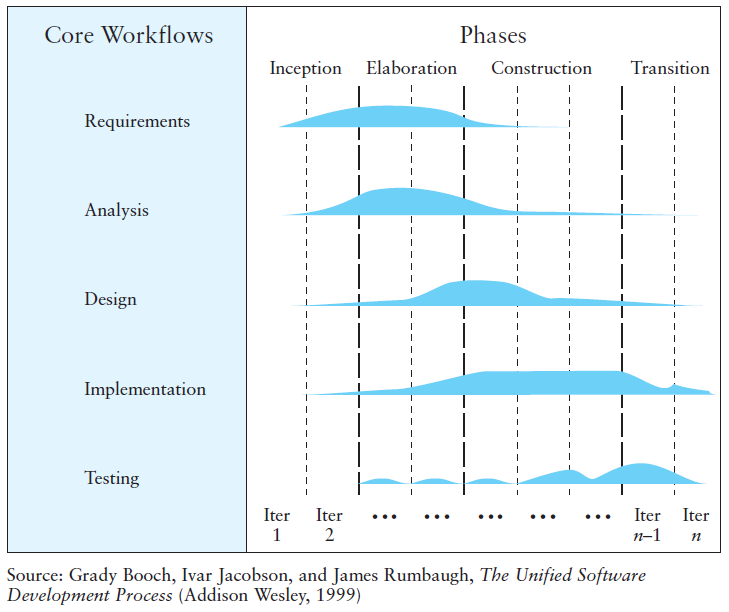 Software Life Cycle Activities
20
We will consider activities 1 through 5 in this chapter
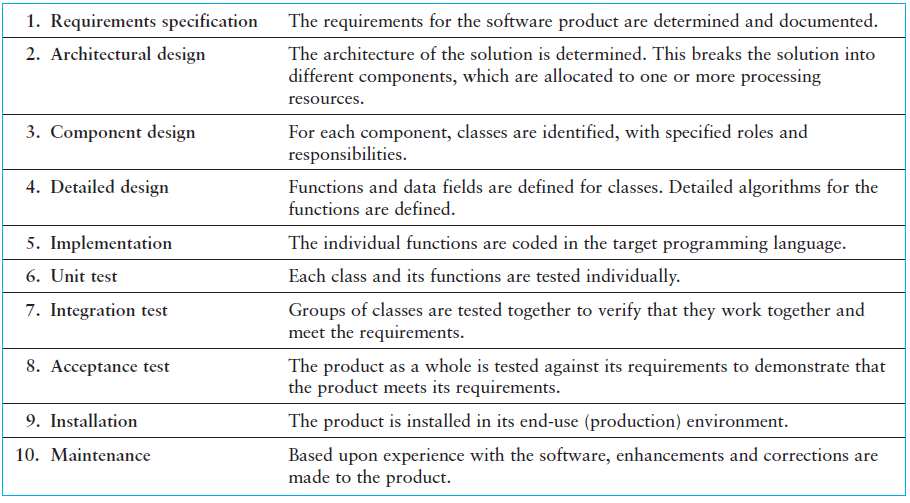 Requirements Specifications
21
To clarify exactly what the users of the software want, it is imperative that a complete, written description of the requirements—a requirements specification—be generated as the project begins
A requirements specification requires extensive interaction between the user(s) and the system analyst(s)
Requirements Specifications (cont.)
22
Given the following problem, what questions come to mind that might require clarification?

Problem: Write an interactive telephone directory program that will contain a collection of names and telephone numbers.  You should be able to insert new entries in the directory, retrieve an entry in the directory, or change a directory entry.
Requirements Specifications (cont.)
23
Is there an initial list of names and numbers to be stored in the directory beforehand, or are all entries inserted at run time?
If there is an initial list, is it stored in a file, or should it be entered interactively?
If the initial directory is stored in a file, is the file a text file or a binary file?
If the file is a text file, are there any formatting conventions? Are the name and number on the same line or on separate lines? How are the names stored?
Can more than one telephone number be associated with a particular name? If so, should the first number be retrieved, the last number, or all numbers?
Is it possible to change a person's name as well as the person's phone number?
When a number is retrieved, should both the person's name and number be displayed or just the number? What form should this display take?
What action should be taken if a "new" entry has the same name as a person already in the directory? Should this be flagged as an error?
Analysis
24
Before the analysis stage begins, you should achieve a complete understanding of the problem by developing an accurate requirements specification
During analysis, different approaches to the program design are considered and evaluated
Analysis (cont.)
25
Some considerations in the analysis stage: 
Are commercial software packages available to satisfy some or all of the requirements or should the software be developed entirely in-house?
What new hardware or software may be needed to develop and run the new system?
What is the appropriateness of each option, considering estimated costs and benefits?
Develop good habits by taking a similar approach to your programming assignments
Analysis (cont.)
26
As a student completing programming assignments for this class, you have less flexibility
Requirements typically are fully specified for you
During the analysis stage in this course:
Carefully determine the input/output requirements of the system
Consider its interaction with the user
Break up your system into a set of small and manageable components (this process will be completed in the design phase)
Top-Down Design
27
Top-down design (also called stepwise refinement) starts at the top level (the original problem) and divides it into subproblems 
For each subproblem, it identifies a subsystem for solving that subproblem
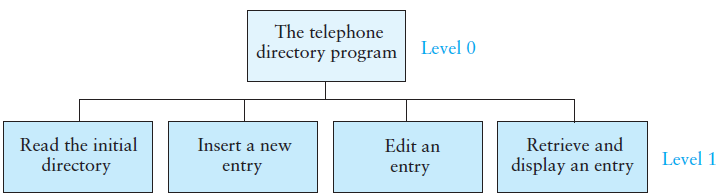 Top-Down Design (cont.)
28
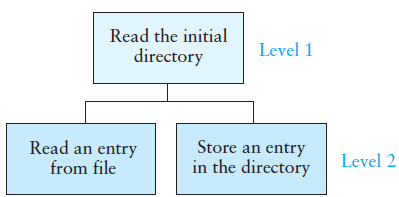 Top-Down Design (cont.)
29
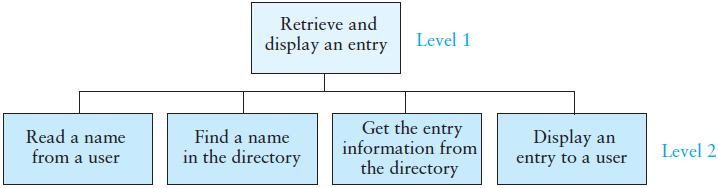 Object-Oriented Design
30
Unlike top-down design which focuses on actions, object-oriented design (OOD) focuses on data elements and operations together
In OOD, we
identify the objects that participate in our problem (whose common characteristics form a class) then
identify how the objects interact to form a solution (the interaction occurs through messages)
for each class, provide an operator (usually a function) to process the message
Usually looking at the nouns in the problem statement often helps us identify objects; verbs often indicate operators
Object-Oriented Design (cont.)
31
Looking at the phone directory problem, we see a need for:
a directory
entries in the directory
a name and number in the entry
a data file that contains entries
There is also a user, or actor who is external to the problem
The user selects operations performed on the directory and entries
Object-Oriented Design (cont.)
32
OOD incorporates some of the elements of top-down design, but
It also incorporates some of the elements of bottom-up design (which focuses on the design of individual system components)
OOD is a combination of both top-down and bottom-up design
UML as a Design Tool
33
We use Unified Modeling LanguageTM (UML) diagrams as a design tool to illustrate the interaction
between classes and 
between classes and external entities (often users, but not always)
UML diagrams are a standard means of documenting class relationships, and are widely used in industry
You should use UML diagrams to describe the classes you develop for your programming assignments
UML as a Design Tool (cont.)
34
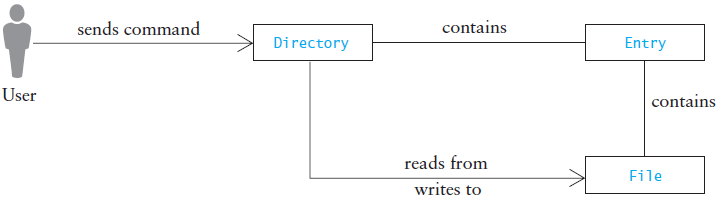 35
Using Abstraction to Manage Complexity
Section 1.2
Abstraction
36
Abstraction is a powerful technique that helps programmers (or problem solvers) deal with complex issues in a piecemeal fashion
An abstraction is a simplified model of a physical entity or activity
Abstraction (cont.)
37
Abstraction example
A program variable (such as name or number) denotes a storage location in memory for the data value
We do not need to be concerned with the details of the physical structure of memory or the actual bits (binary digits) used to represent the value of the variable
Abstraction (cont.)
38
Abstraction example
To drive a car, we need to know how to
use a key to start the engine
use the accelerator and brake pedals to control speed
use the steering wheel to control direction
However, we don't need to know details of the car's electrical system, drive train, braking system, or steering mechanism
Procedural Abstraction
39
Procedural Abstraction is the concept that procedural development should separate the concern of what is to be achieved by a procedure from the details of how it is achieved
In other words,
we can specify what we expect a function to do
then use that specification in the design of a problem solution before we decide how to implement the function
Procedural Abstraction (cont.)
40
If we have functions available to perform all the Level 2 steps here:
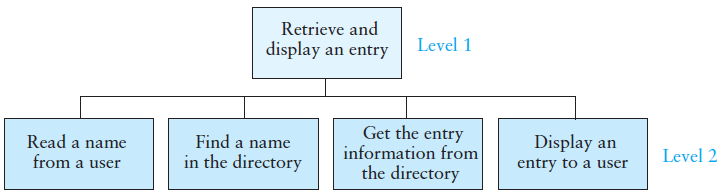 Procedural Abstraction (cont.)
41
we can write the following C++ fragment to retrieve an entry from the directory using these functions:
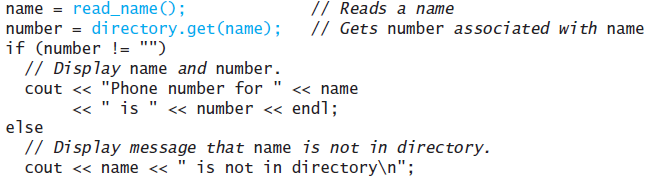 Data Abstraction
42
Data abstraction specifies
the data objects for a problem and 
the operations to be performed on these data objects 
	without being overly concerned with how the data objects will be represented and stored in memory
This is the logical view of the data object as opposed to the physical view (its actual internal representation in memory)
Data Abstraction (cont.)
43
Once we understand the logical view, we can use the data object and its operators in our programs
However, we (or someone else) eventually will have to implement the data object and its operators before we can run any program that uses them
In C++, the operators are called member functions
We will use the term operators and member functions interchangeably
Data Abstraction (cont.)
44
The C++ string illustrates a data abstraction
We can use string objects and operators (length, at, and so on) without 
knowing the details of their implementation 
or how the sequence of characters is stored in memory
Information Hiding
45
Procedural abstraction and data abstraction enable the designer to make implementation decisions in a piecemeal fashion
The designer can postpone making decisions regarding the actual internal representation of the data objects and the implementation of its operators
The overall complexity can be controlled by separating top-level design from lower-level implementation
Information Hiding (cont.)
46
If the details of a data object's implementation are hidden from the higher-level module (a C++ class), the higher-level class can access the data object only through its member functions
This is an advantage because it allows internal changes to a function without having to rewrite the higher-level class
This process of "hiding" the details of a class's implementation is called information hiding
Information Hiding (cont.)
47
For the phone directory, if we assume my_entry is an object with a public field called name we could use the qualified identifier my_entry.name
But, if we change our mind and decide to use an array to hold both the name and number we would have to change all references of my_entry.name to my_entry.name[0]
Instead, we hide information by using a function to return the string name:
a_name = my_entry.get_name();
Defining C++ Classes
48
Section 1.3
Defining C++ Classes
49
A class can be thought of as a template for specifying or creating objects
A class represents a type
A type determines 
what set of values an item of data can have and
the operations that can be performed on it
In C++, there are two kinds of types: 
primitive or built-in types
user-defined or class types
Defining C++ Classes (cont.)
50
To define a class completely, we must provide two things:
a class definition
The class definition describes the class to its users—the names of the operations and the internal data contents (the data members)
a class implementation
The class implementation provides the implementations of the operations (the member functions)
Class Definition
51
A class consists of members 
Data members
also called data fields or attributes
sometimes called instance variables because each class instance (object) has its own storage for them
may be either primitive types or class types
are private to hide implementation details
Member functions
also called operators, functions, or methods
are public to be visible to users
Class Definition Example
52
The class Clock describe a group of objects, each of which represents a time using a 12-hour clock
Operations that we want to perform on Clock objects are setting the time, determining the values of hours, minutes, and seconds, and advancing the clock by one second
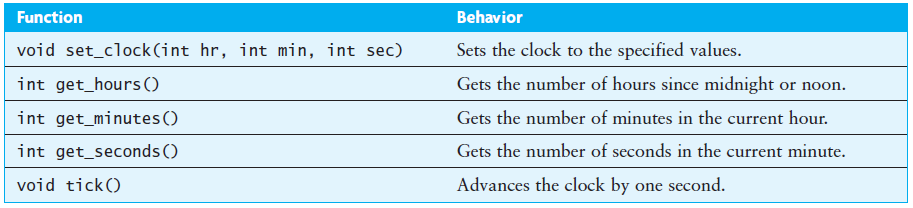 Class Definition Example (cont.)
53
The class definition for Clock in a header file, Clock.h
The header file consists of only the member function declarations (the name and parameters)
The definition for class Clock is enclosed in braces ({ }) and there is a semicolon after the braces
The comments above each function declaration are introduced by /** rather than simply /* (We will discuss this at the end of the section)
#ifndef CLOCK_H_
#define CLOCK_H_

/** The class Clock represents the time of day */
class Clock {
	public:
		/** Set the clock */
		void set_clock(int hr, int min, int 			sec);

		/** Get the current hour */
		int get_hours() const;

		/** Get the current minute */
		int get_minutes() const;

		/** Get the current second */
		int get_seconds() const;

		/** Advance the clock by one second */
		void tick();
	private:
		// implementation details defined here
};
#endif
Class Definition Example (cont.)
54
Preprocessor directives (#ifndef, #define, #endif) prevent multiple definitions of the identifiers in the header file
(The header may be included in two different files that are both included by a third file)
#ifndef CLOCK_H_
#define CLOCK_H_

/** The class Clock represents the time of day */
class Clock {
	public:
		/** Set the clock */
		void set_clock(int hr, int min, int sec);

		/** Get the current hour */
		int get_hours() const;

		/** Get the current minute */
		int get_minutes() const;

		/** Get the current second */
		int get_seconds() const;

		/** Advance the clock by one second */
		void tick();
	private:
		// implementation details defined here
};
#endif
Class Definition Example (cont.)
55
#ifndef CLOCK_H_
#define CLOCK_H_

/** The class Clock represents the time of day */
class Clock {
	public:
		/** Set the clock */
		void set_clock(int hr, int min, int 			sec);

		/** Get the current hour */
		int get_hours() const;

		/** Get the current minute */
		int get_minutes() const;

		/** Get the current second */
		int get_seconds() const;

		/** Advance the clock by one second */
		void tick();
	private:
		// implementation details defined here
};
#endif
Any preprocessor directive identifier may be used
However, common convention is to use the file name in uppercase replacing the period with an underscore and appending a trailing underscore
The public and private Parts
56
The keywords public and private are known as access specifiers
Members declared in the public part of the class definition can be accessed by any other class
Members declared in the private part can be accessed directly only within class Clock
The public and private Parts (cont.)
57
Information hiding does not mean that the client programmer (the programmer who uses the class) cannot see the information in the private declarations
The client programmer can view the private declarations
However, this information is not directly accessible in the client program
The public and private Parts (cont.)
58
We have two choices for storing the time in our class:
Provide separate data fields for hours, minutes, and seconds
Provide a single data field that contains the number of seconds since midnight
We choose the first, which simplifies implementation of all member functions except for tick()
The public and private Parts (cont.)
59
After the keyword private in our header we insert the following:

/** The hours since midnight or noon */
int hours;
/** The minutes within the current hour */
int minutes;
/** The seconds within the current minute */
int seconds;
The public and private Parts (cont.)
60
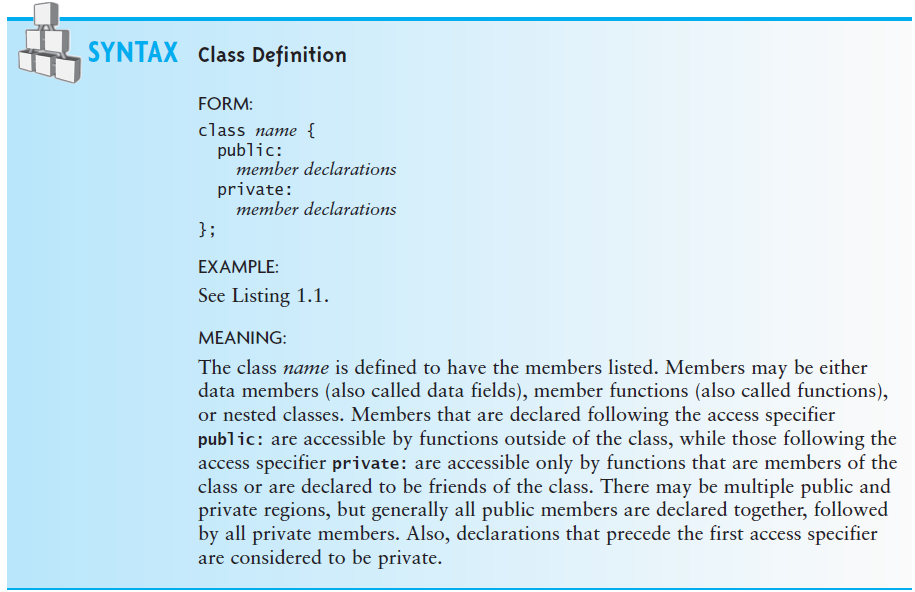 Private Data Fields, Public Functions
61
Whatever is declared after the private access specifier can be accessed only within the class definition
The data fields can be accessed only by invoking one of the public member functions that is part of the class
The reasons for this are
to control access to an object's data 
to prevent improper use and processing of an object's data
to allow the implementer to change how the private data is represented without other programs that use the class needing to make changes
Constant Member Functions
62
The declarations for the functions get_hours, get_minutes, and get_seconds each have the keyword const immediately preceding the semicolon
This tells the users and the complier that these functions will not modify the object on which they operate
#ifndef CLOCK_H_
#define CLOCK_H_

/** The class Clock represents the time of day */
class Clock {
	public:
		/** Set the clock */
		void set_clock(int hr, int min, int 			sec);

		/** Get the current hour */
		int get_hours() const;

		/** Get the current minute */
		int get_minutes() const;

		/** Get the current second */
		int get_seconds() const;

		/** Advance the clock by one second */
		void tick();
	private:
		// implementation details defined here
};
#endif
Constant Member Functions (cont.)
63
This serves three purposes:
It documents for the user that calling this function will not change its value
It permits the compiler to incorporate certain optimizations when it generates the machine language code
It allows the compiler to flag as an error any operation that could potentially modify the object
#ifndef CLOCK_H_
#define CLOCK_H_

/** The class Clock represents the time of day */
class Clock {
	public:
		/** Set the clock */
		void set_clock(int hr, int min, int 			sec);

		/** Get the current hour */
		int get_hours() const;

		/** Get the current minute */
		int get_minutes() const;

		/** Get the current second */
		int get_seconds() const;

		/** Advance the clock by one second */
		void tick();
	private:
		// implementation details defined here
};
#endif
Class Implementation
64
Member function definitions are the same as regular function definitions except that the class name is placed in front of the function name, separated from the name by a pair of colons

int Clock::get_hours() const {
	return hours;
}
Class Implementation (cont.)
65
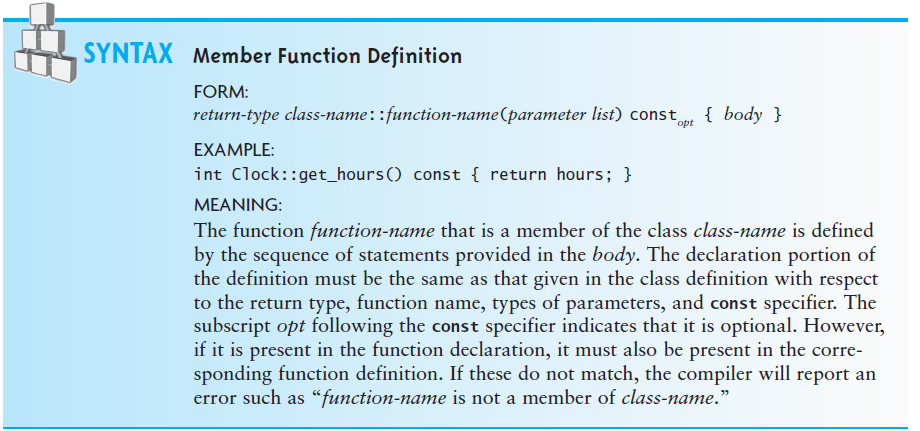 Class Implementation (cont.)
66
Usually all of the member function definitions of a class are grouped into a single source (.cpp) file
The source file must begin with a line that includes the header file
Our Clock.cpp file should begin with the line

#include "Clock.h"

The header file name is surrounded by quotes, not angle brackets (<>)
Angle brackets are used only for system-defined classes
Class Implementation (cont.)
67
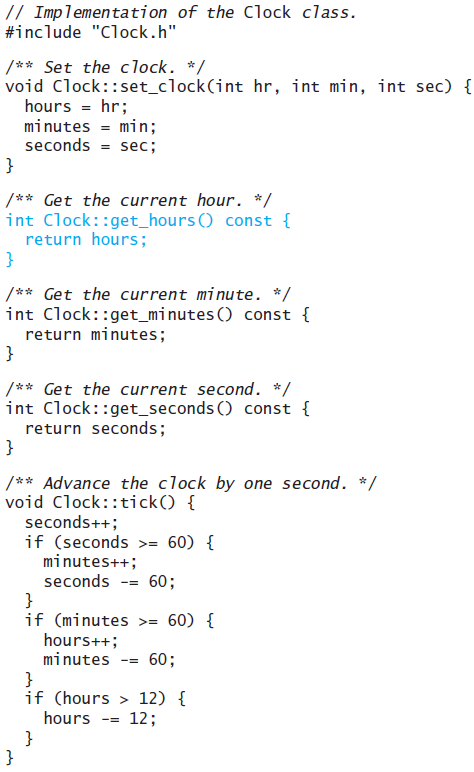 Using Class Clock
68
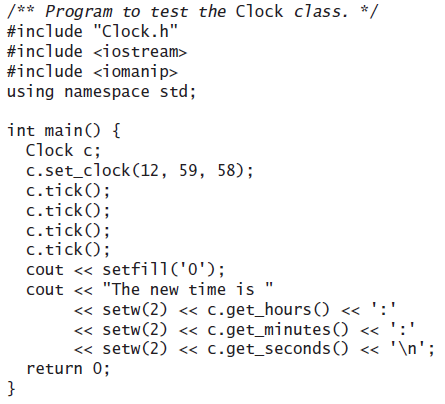 The time is displayed as 01:00:02
The Class Person
69
A Person object might store the following data:
The Class Person (cont.)
70
The following operations could be performed on a Person object:
Calculate the person's age
Test whether two Person objects refer to the same person
Determine whether the person is old enough to vote
Determine whether the person is a senior citizen
Get one or more of the data fields for the Person object
Set one or more of the data fields for the Person object
The Class Person (cont.)
71
UML (Unified Modeling Language) diagrams
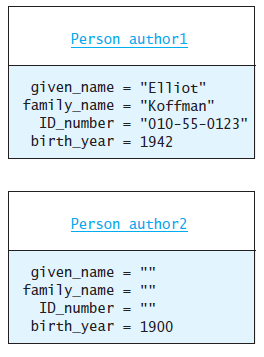 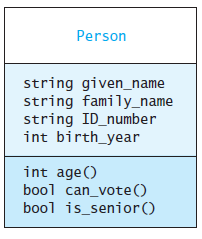 The Class Person
72
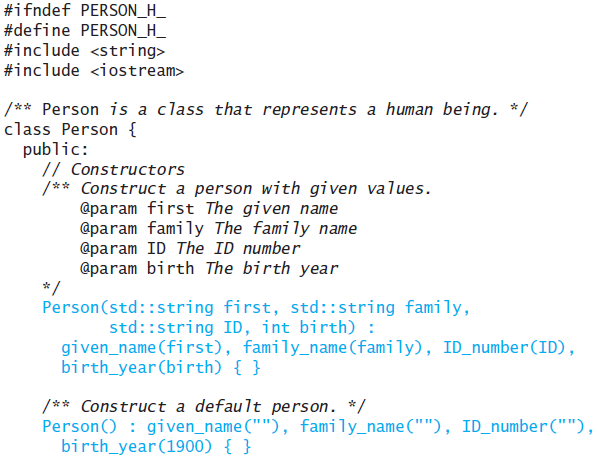 The Class Person (cont.)
73
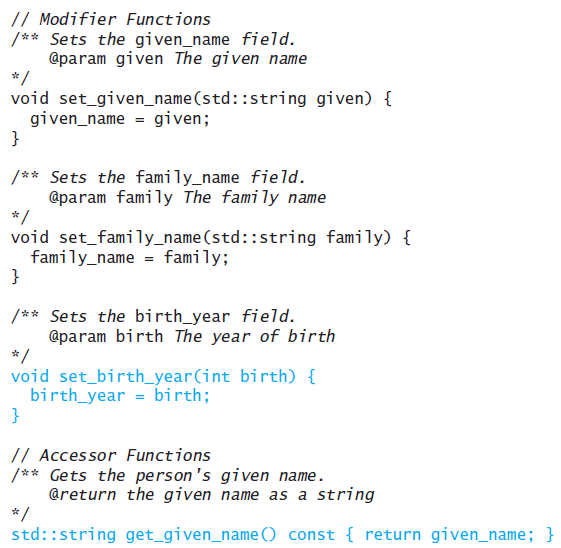 The Class Person (cont.)
74
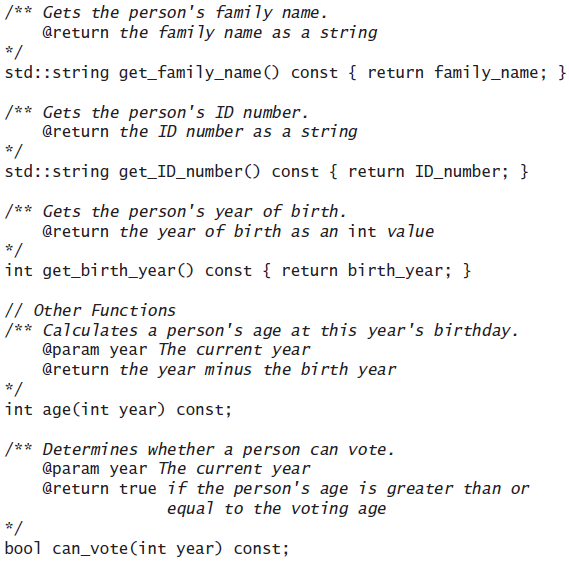 The Class Person (cont.)
75
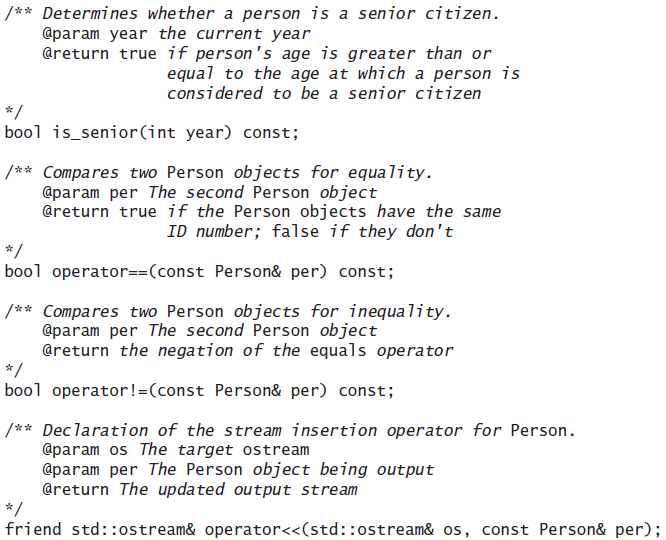 The Class Person (cont.)
76
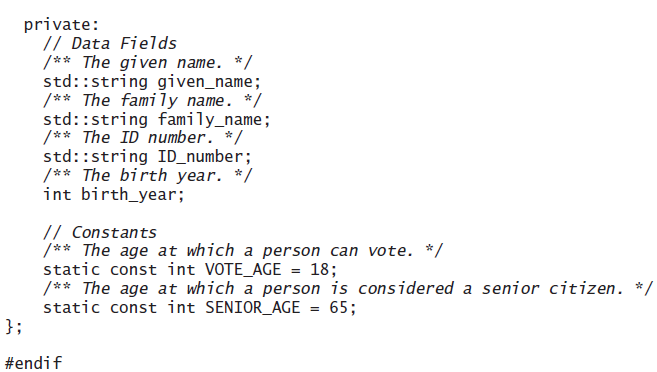 The Class Person (cont.)
77
Notes on the previous listing:
The data fields and constants are declared after the functions (some C++ programmers prefer to reverse this order)
The modifier const indicates that the constant value may not be changed 
The modifier static indicates that the constant is being defined for the class and is not replicated in each instance
Several of the member functions are not only declared but also implemented in the header file (the reason for this is discussed next)
The Class Person (cont.)
78
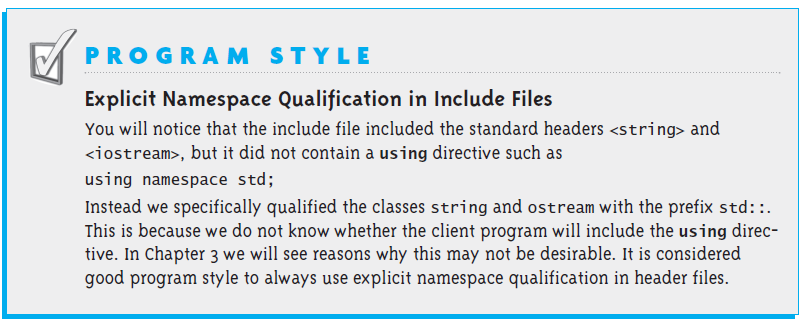 Constructors
79
Two constructors are listed in the previous code
Exactly one constructor is invoked (automatically) when a new class instance is created
If all data fields are supplied, the statement

Person author1("Elliot", "Koffman", "010-55-0123", 1942); 
creates the first object, initializing all the data fields
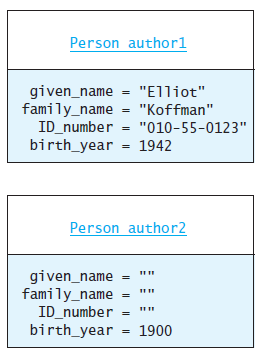 Constructors (cont.)
80
The second constructor, the no-parameter constructor, is called when the data field values are not known at the time the objected is created
The statement

Person author2;
	creates the second object
The declaration of a constructor differs from a member function in that it has no return type
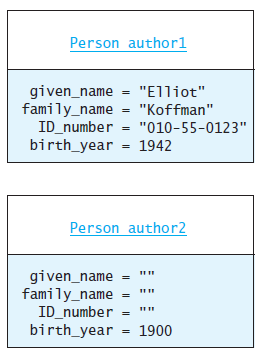 Constructors (cont.)
81
You can use modifier functions at a later time to set or modify the values of the data fields
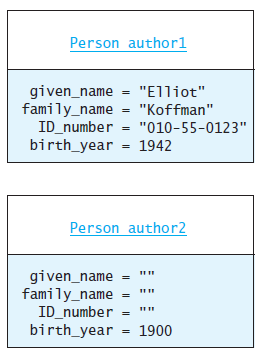 Constructors	 (cont.)
82
The no-parameter constructor is sometimes called the default constructor because C++ automatically defines this constructor for a class that has no constructor definitions

	/** Default constructor for class Clock. */
	Clock::clock() {}

However, if we define one or more constructors for a class, we must also explicitly define the no-parameter constructor or it will be undefined for that class
Constructors (cont.)
83
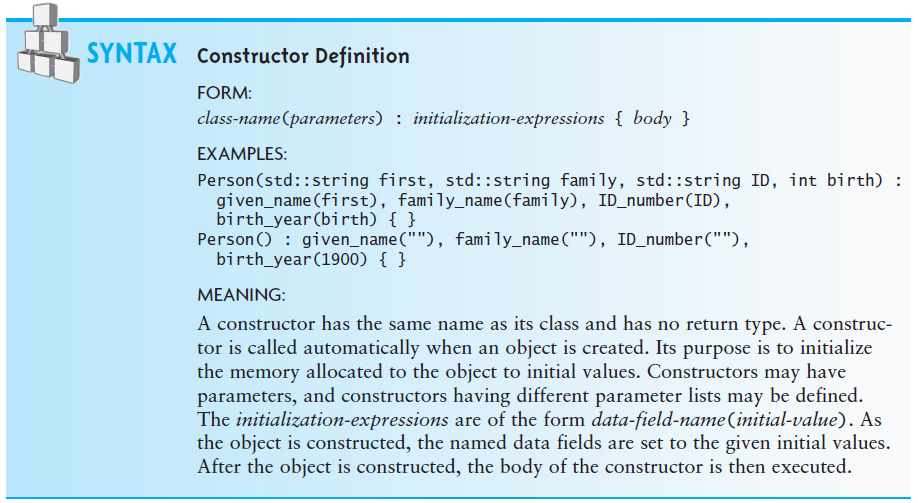 Modifer and Accessor Member Functions
84
Because data fields have private visibility, we need to provide public member functions to access them
To retrieve the value of a data field we create an accessor member function (also called a getter)
An accessor should begin with the word get and ends with the name of the data field (for example, get_family_name)
Modifer and Accessor Member Functions (cont.)
85
To allow a class user to update or modify the value of a field, we provide a modifer member function (also called a setter or mutator)
A modifer should begin with the word set and ends with the name of the data field (for example, set_given_name)
Modifer and Accessor Member Functions (cont.)
86
In our Person example, each data field has an accessor
All data fields have a modifier except for ID_number
It may not be appropriate to allow a user program to modify a person's ID number
It might be desirable to have get_ID_number return only a portion of the value stored in data field ID_number (for example, the last few digits)
Modifer and Accessor Member Functions (cont.)
87
Modifier member functions are of type void because they are executed for their effect (to update a data field) rather than to return a value

void set_birth_year(int birth) {
	birth_year = birth;
}
Modifer and Accessor Member Functions (cont.)
88
The accessor function for the data field given_name

std::string get_given_name() const {
	return given_name;
}

is type std::string because it returns a copy of the string object given_name
The const in the function declaration indicates that this function does not change the value of the object on which it is called
Operators
89
In addition to functions in class Person, we declare the operators == and !=
bool operator==(const Person& per) const;
bool operator!=(const Person& per) const; 
Now we can write Boolean expressions as we do with primitive types to compare Person objects:
author1 == author2
author1 != author2 
In C++ this is called overloading operators
Operators (cont.)
90
The insertion operator ( << ) used to output data to an ostream such as cout is an overloading of the left shift operator
The class ostream contains several overloaded member functions named operator<< that take primitive types as parameters
To output a class type, we must define this operator for that class
Friends
91
To define this operator, we must declare a stand-alone function in the class definition. For class Person it would be:
	friend std::ostream& operator<<(std::ostream&, const Person&);
The first parameter is the left-hand operand and the second is the right-hand operand:
	cout << author1;
It returns a reference to the output stream that has been modified
Because it is a stand-alone function, it is not a member of either class ostream or class Person 
We declare the function friend in the .h file, giving it the same rights as member functions, allowing it to access the private members of the class
Implementing the Person Class
92
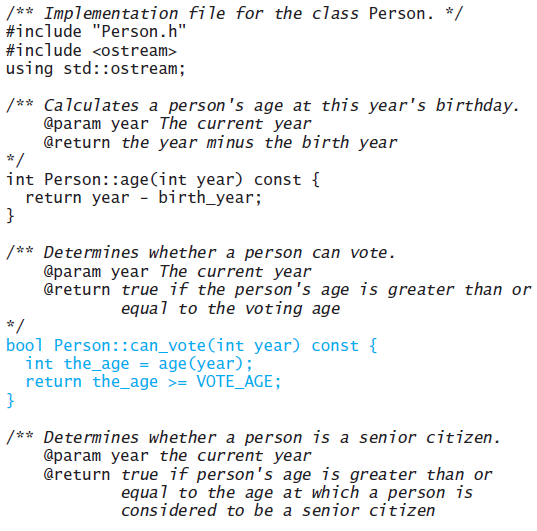 Implementing the Person Class (cont.)
93
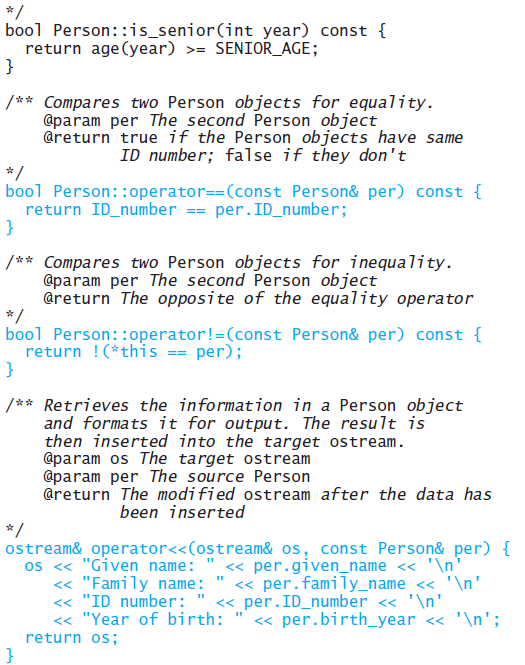 Declaring Local Variables in Class Person
94
bool Person::can_vote(int year) const {
	int the_age = age(year);
	return the_age >= VOTE_AGE;
}
The variable the_age is a local variable
Its scope is inside the body of the function only
The function also can be rewritten without a local variable:
bool Person::can_vote(int year) const {
	return age(year) >= VOTE_AGE;
}
Implementing the Operators
95
If we assume two Persons are the same if they have the same ID number, we can define the == operator:
bool Person::operator==(const Person& per) const {
	return ID_number == per.ID_number;
}
Because ID_number is a string, the string operator == is invoked
To implement operator!=, we return the opposite of what operator== returns:
bool Person::operator!=(const Person& per) const {
	return !(*this == per);
}
The this Parameter
96
Each member function has an implicit parameter named this whose value is a pointer to the object with which the member function was called
Normally, we do not need to use the this parameter because references to members are implicitly understood to be the object for which the member function was called
For operator!= we wanted to apply the == operator between the object with which the function was called and the other object, per

bool Person::operator!=(const Person& per) const {
	return !(*this == per);
}
The this Parameter (cont.)
97
bool Person::operator!=(const Person& per) const {
	return !(*this == per);
}
We could also have written the function above as:

bool Person::operator!=(const Person& per) const {
	return !(operator==(per));
}
Defining the Extraction Operator
98
ostream& operator<<(ostream& os, const Person& per) {
	os << "Given name: " << per.given_name << '\n'
	   << "Family name: " << per.family_name << '\n'
	   << "ID number: " << per.ID_number << '\n'
	   << "Year of birth: " << per.birth_year << '\n';
	return os;
}
Using author1 from our previous example, calling
cout << author1;
displays
Given name: Elliot
Family name: Koffman
ID Number: 010-55-0123
Year of Birth: 1942
An Application That Uses Class Person
99
To test class Person we need to write a C++ application program that consists of a main function
The main function should create one or more instances of class Person and display the results of applying the class functions
A main function that is written primarily to test another class is often called a driver program 
A test that demonstrates that certain requirements of a particular class are met is called a unit test
An Application That Uses Class Person (cont.)
100
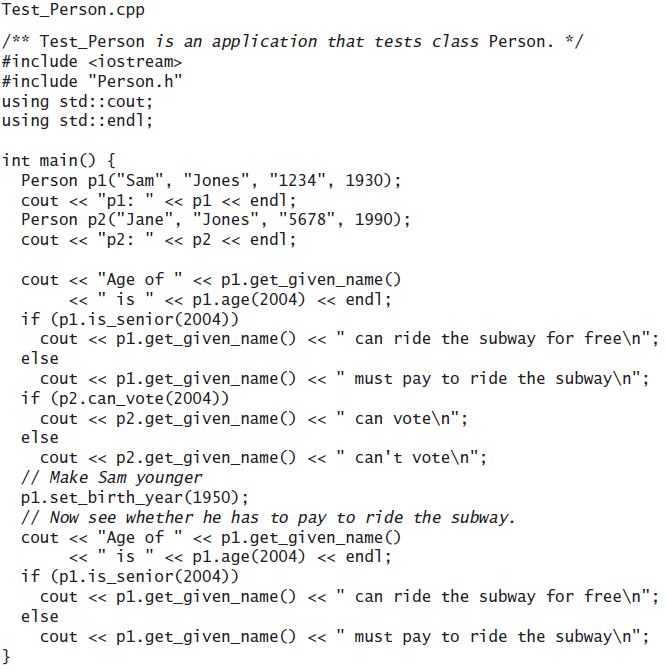 An Application That Uses Class Person (cont.)
101
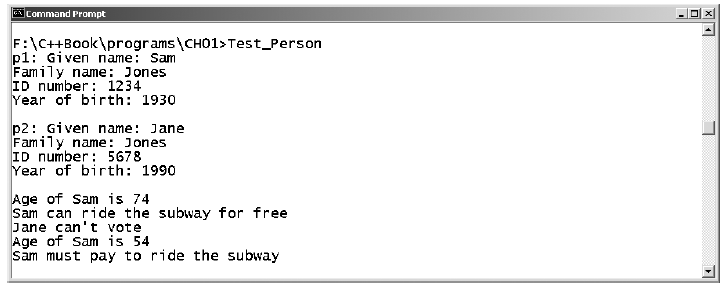 Classes as Components of Other Classes
102
Class Person has three data fields of type string
This component relationship is represent by the solid diamonds in the following UML diagram
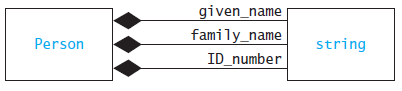 Array Data Fields
103
An array and the functions that process it are commonly encapsulated within a class
If we want the client to specify the array size when an object is created, we need to define a constructor with the array size as a parameter
The constructor then allocates storage for the new array
Array Data Fields (cont.)
104
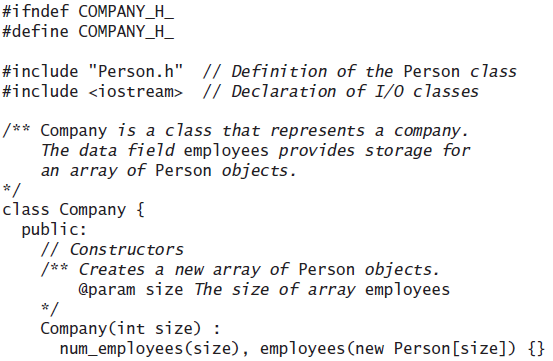 Array Data Fields (cont.)
105
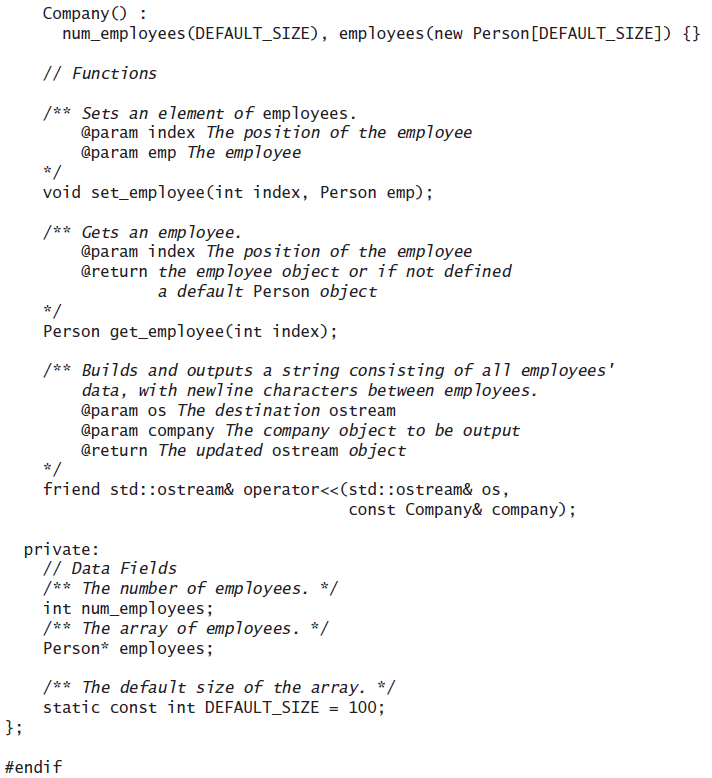 Company.cpp
106
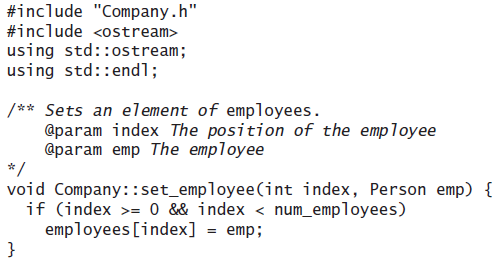 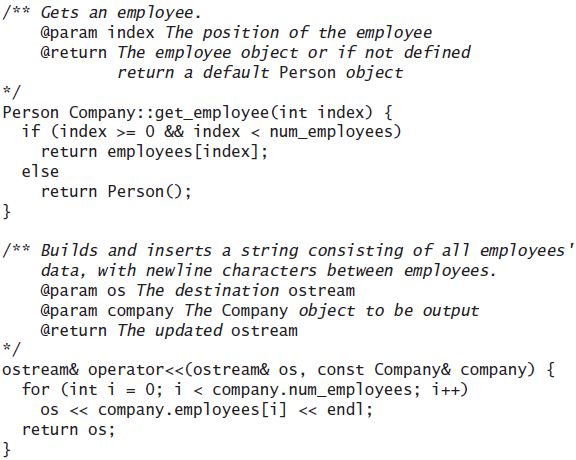 Array Data Fields
107
The following main function illustrates the use of class Company and displays the state of object comp

#include "Company.h"
#include <iostream>
using std::cout;

int main() {
	Company comp(2);
	comp.set_employee(0, Person("Elliot", "K", "123", 1942));
	comp.set_employee(1, Person("Paul", "W", "234", 1945));
	cout << comp;
	return 0;
}
Documentation Styles for Classes and Functions
108
We write documentation comments for classes, member functions, and data members in a standard format that originally was developed for the Java language
The Java SDK contains a program called Javadoc that reads a Java program file and writes neatly formatted HTML documentation pages if the program contains the documentation comments in the standard form
The format has gained popularity for documenting programs in other languages
Two freely available programs that run on C++ code are DOC++ and Doxygen
Documentation Styles for Classes and Functions (cont.)
109
These programs look for text enclosed within the delimiters /** and */
Lines within these delimiters that begin with the symbol @ are tags




Use one @param tag for each function parameter
Do not use a @return tag for void functions
The first line of the delimitated comment appears in the function summary part of the HTML page
(the image on the following slide was produced by running Doxygen for class Person)
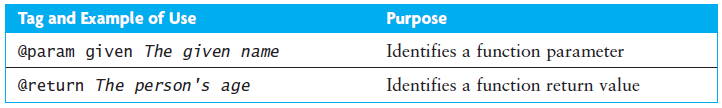 Documentation Styles for Classes and Functions (cont.)
110
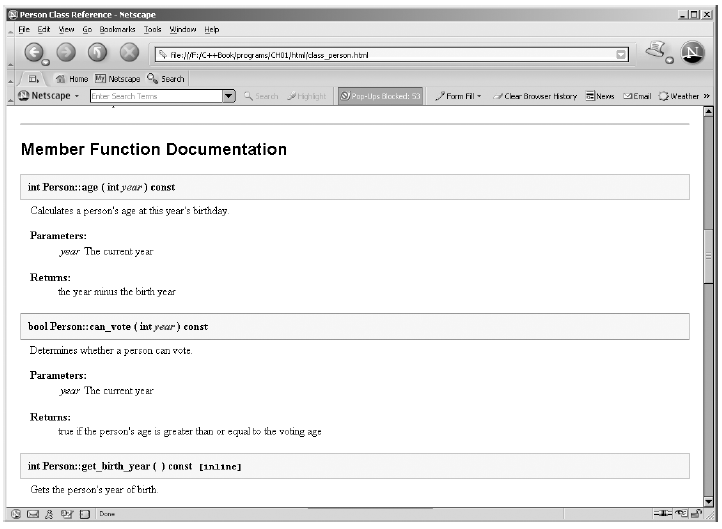 Abstract Data Types, Interfaces, and Pre- and Postconditions
111
Section 1.4
ADTs
112
Abstract Data Type (ADT)
An encapsulation of data and methods 
Allows for reusable code
The user need not know about the implementation of the ADT
A user interacts with the ADT using only public methods
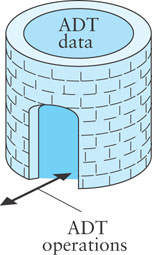 ADTs (cont.)
113
A class provides one way to implement an ADT in C++
Public functions control access to private data fields and determine the manner in which the data is manipulated
A primary goal of this course is to learn how to write and use ADTs in programming
Creating our own library of ADT implementations (classes) that have been coded, debugged, and tested makes it easier to design and implement new application programs
The C++ Standard Library provides a rich collection ADT implementations
ADTs and Interfaces
114
The public part of a class definition specifies (but does not implement) an ADT
It specifies the
names
parameters
return values
of the ADT operations without specifying how the operations are performed or how the data is represented internally
The public part of a class definition defines the interface for the class
ADTs and Interfaces (cont.)
115
An ADT describes a set of classes that perform the operations and define the internal data
Classes that declare the data fields and code member functions that perform the operations implement the ADT
ADTs often can be implemented in more than one way
Hence, more than one class can implement an ADT
Each class that implements an ADT must provide the complete definition (implementation) of all operations declared in the ADT
An ADT for a Telephone Directory Class
116
We define an ADT that specifies the operations required of all classes that may implement the ADT
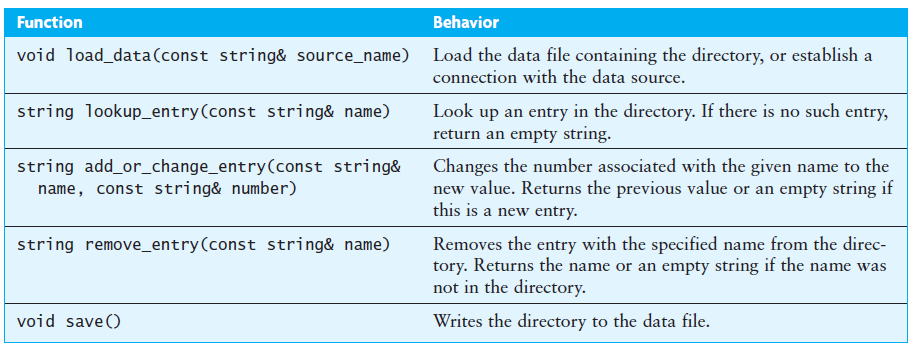 Contracts and ADTs
117
An ADT is a contract between the ADT designer and the programmer who codes the class the implements it
Any programmer who uses a class that implements an ADT will know exactly what functions are available in that class and what operations they will perform
Programmers who use the class do not need to coordinate with the programmer implementing the class
Preconditions and Postconditions
118
Pre- and postconditions are part of the contract between a function called and the function programmer
A precondition is a statement of any assumptions or constraints on the operation's data (input parameters) that are expected to apply before the operation is performed
If a precondition is not met, there is no guarantee that the function will do what is expected
A postcondition is a statement that describes the result of performing an operation
When implementing an ADT, we document the preconditions and postconditions in the documentation comments
Preconditions and Postconditions (cont.)
119
We will use pre- and postconditions only when they provide additional information that is not readily apparent
As a general rule, we will write a postcondition comment for operations with a void return type that change an object's state
If an operation returns a value, usually you can describe the postcondition in the @return tag
Preconditions and Postconditions (cont.)
120
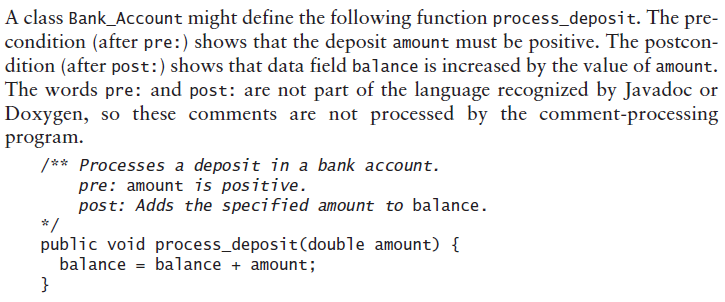 Requirements Analysis, Use Cases, and Sequence Diagrams
121
Section 1.5
Case Study: Designing a Telephone Directory Program
122
Case Study: Designing a Telephone Directory Program (cont.)
123
Case Study: Designing a Telephone Directory Program - Analysis
124
Use Cases
A use case is a list of the user actions and system response for a particular subproblem in the order that they are likely to occur
Subproblems for the telephone directory program:
Read the initial directory from an existing file
Insert a new entry
Edit an existing entry
Retrieve and display an entry
Case Study: Designing a Telephone Directory Program - Analysis (cont.)
125
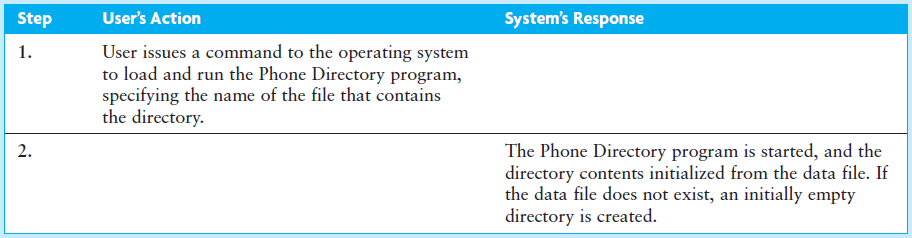 Case Study: Designing a Telephone Directory Program - Analysis (cont.)
126
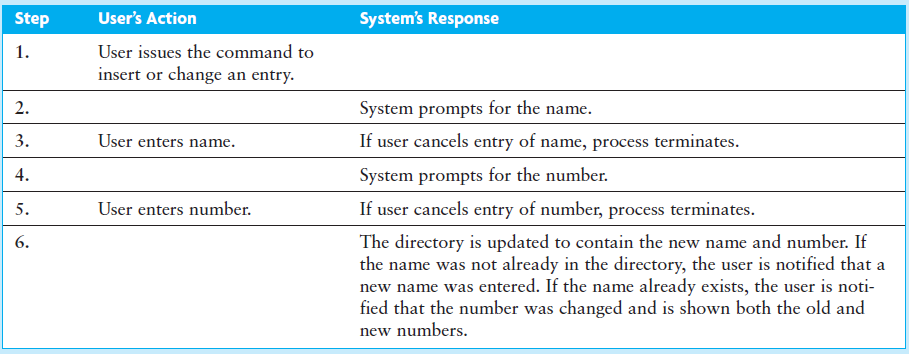 Case Study: Designing a Telephone Directory Program - Analysis (cont.)
127
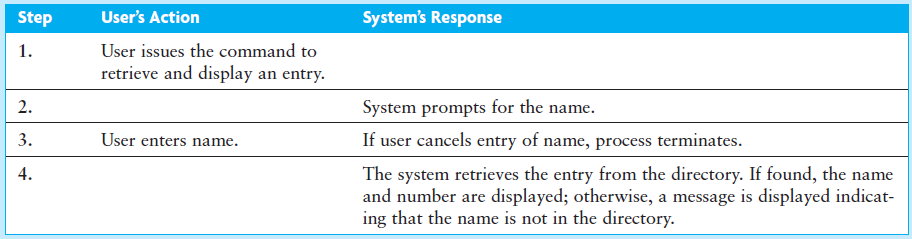 Case Study: Designing a Telephone Directory Program – Analysis (cont.)
128
Refinement of Initial Class Design
We combined the second and third subproblems ("Insert a new entry", "Edit an existing entry") and added a subproblem to save the directory:
Read the initial directory from an existing file
Insert a new entry or edit an existing entry
Retrieve and display an entry
Save the modified directory back to the file
The directory should be saved whenever the program is exited
Case Study: Designing a Telephone Directory Program – Analysis (cont.)
129
We can split this problem into subproblems in another way...
We want a phone directory application that combines 
a user interface as the front end and 
a persistent (permanent) storage of data as the back end
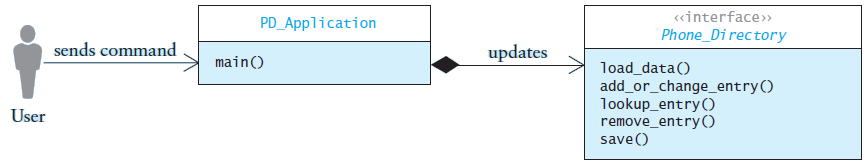 Case Study: Designing a Telephone Directory Program - Analysis (cont.)
130
The black diamond in the figure below indicates that a PD_Application object has an object of type Phone_Directory as its component and that it is created by the PD_Application object
The arrowhead shows that PD_Application updates the Phone_Directory object
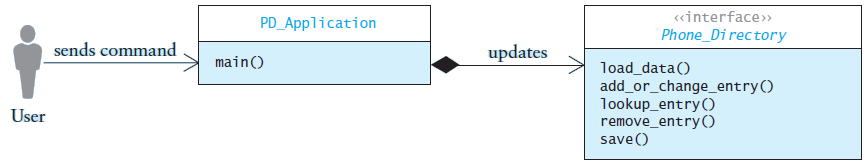 Case Study: Designing a Telephone Directory Program - Analysis (cont.)
131
Phone_Directory is the abstract data type—it is shown in the class diagram as an interface (in UML an interface is equivalent to an ADT)
We can split our design between the user interface (PD_Application) and the directory so that we can work on them independently
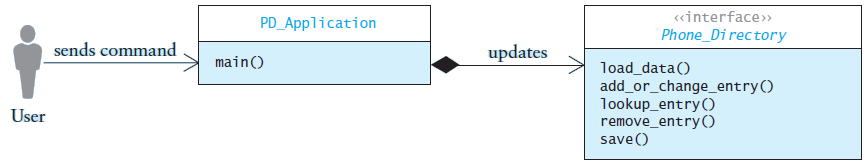 Case Study: Designing a Telephone Directory Program - Design
132
Next we identify all the classes needed and describe their interaction
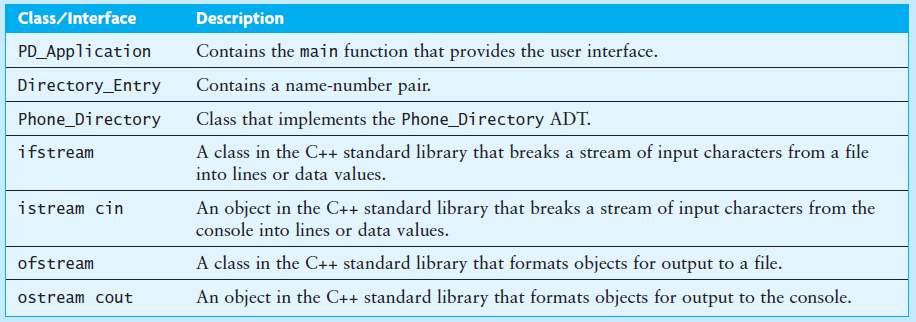 Case Study: Designing a Telephone Directory Program – Design (cont.)
133
Algorithm for main function
Send the Phone_Directory a message to read the initial directory data from a file
Read a command from the user
do
      Prompt the user for a command
      Read the command
Send the appropriate message to the Phone_Directory to execute the command
Report the result to the user
while the command is not exit
Case Study: Designing a Telephone Directory Program – Sequence Diagram
134
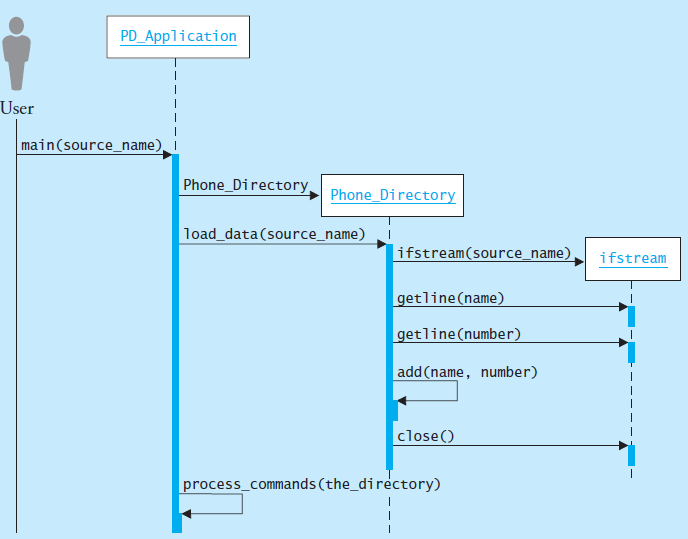 Design of an Array-Based Phone Directory
135
Section 1.6
Design of Data Structures for the Phone Directory
136
Now we consider the actual data elements
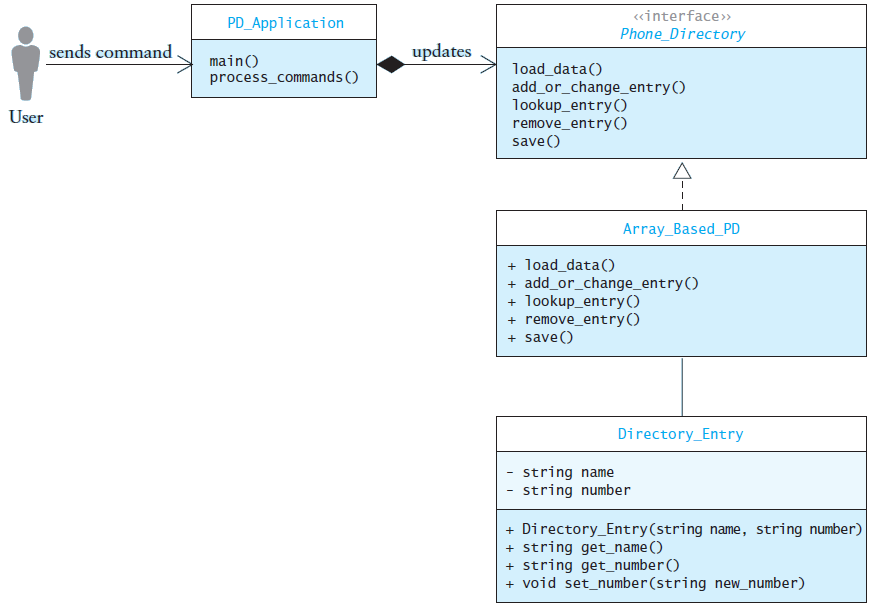 Design of the Directory_Entry Class
137
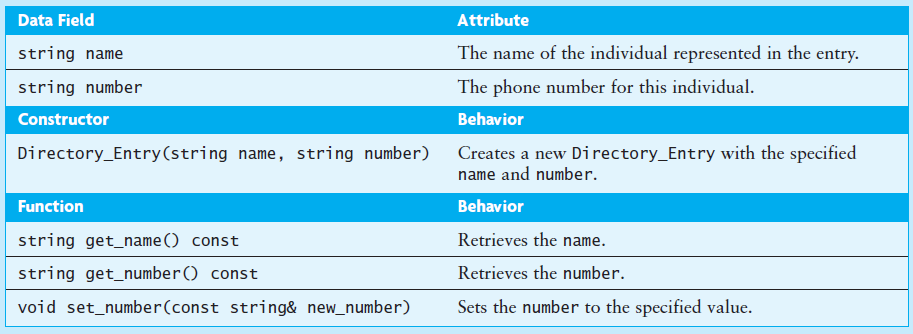 Design of the Directory_Entry Class (cont.)
138
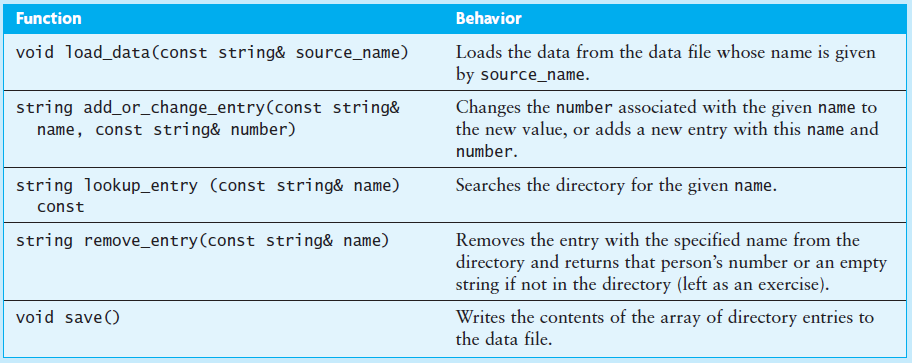 Design of the Array_Based_PD Class
139
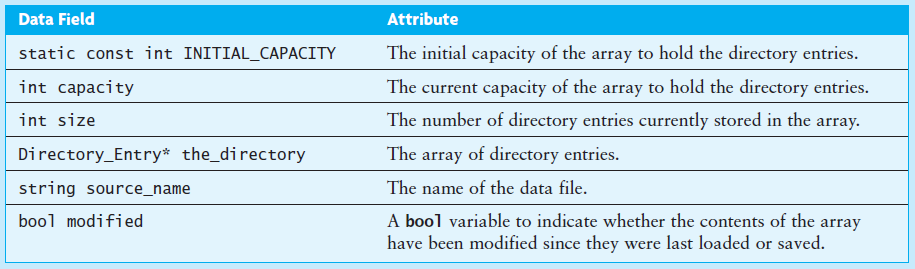 Indirection: the_directory contains the address of a Directory_Entry object
Design of the Array_Based_PD Member Functions
140
Algorithm for Function load_data
Create an ifstream for the input file
Read the name of the data file
while the ifstream is not in the fail state
 	Read the number
 	if the ifstream is not in the fail state
 		Add a new entry using function add
 	Read the name
Design of the Array_Based_PD Member Functions (cont.)
141
Algorithm for Function add_or_change_entry
Call function find to see if the name is in the directory
if the name is in the directory
Change the number using the set_number function of the Directory_Entry
Return the previous value of the number
else
Add a new entry using function add
Return an empty string
Design of the Array_Based_PD Member Functions (cont.)
142
Algorithm for Function lookup_entry
Call function find to see if the name is in the directory
if the entry is found
Directory_Entry's get_number function retrieves the number, which is returned to the caller
else
The empty string is returned
Design of the Array_Based_PD Member Functions (cont.)
143
Algorithm for Function save
Create an ofstream object associated with the file
for each entry in the array
Call get_name to get the name from the entry
Write the name on a line
Call get_number to get the number from the entry
Write the number on a line
Close the ofstream
Design of the Array_Based_PD Member Functions (cont.)
144
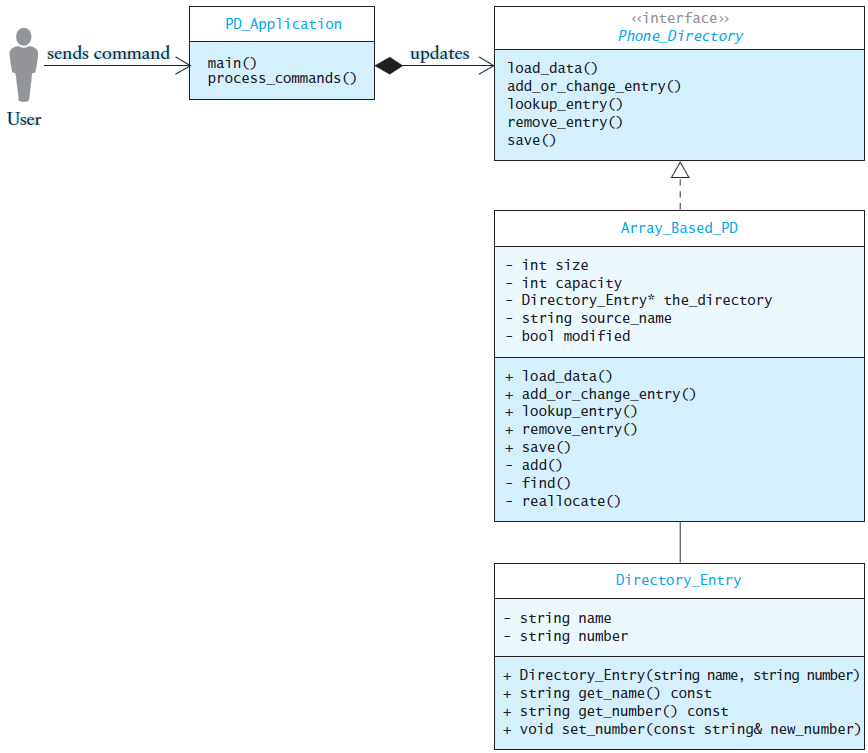 Implementing and Testing the Array-Based Phone Directory
145
Section 1.7
Implementation
146
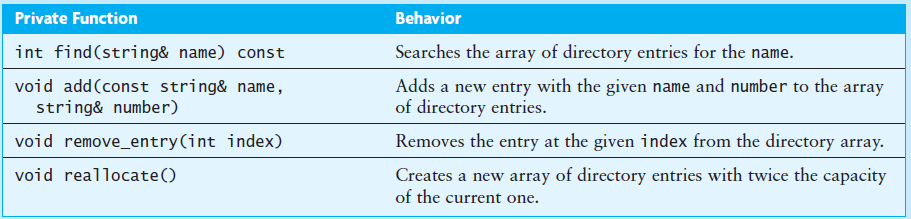 Implementation (cont.)
147
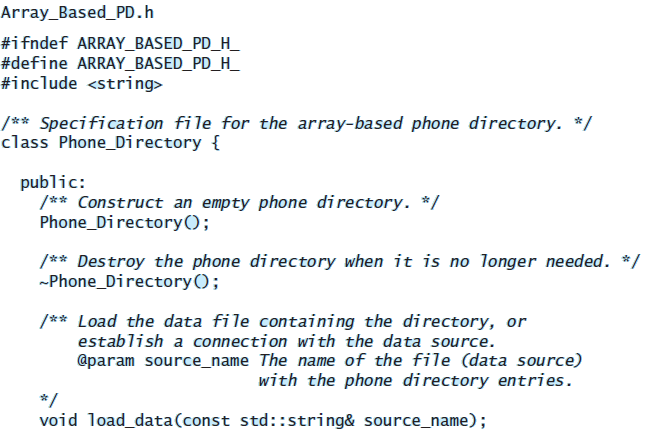 Implementation (cont.)
148
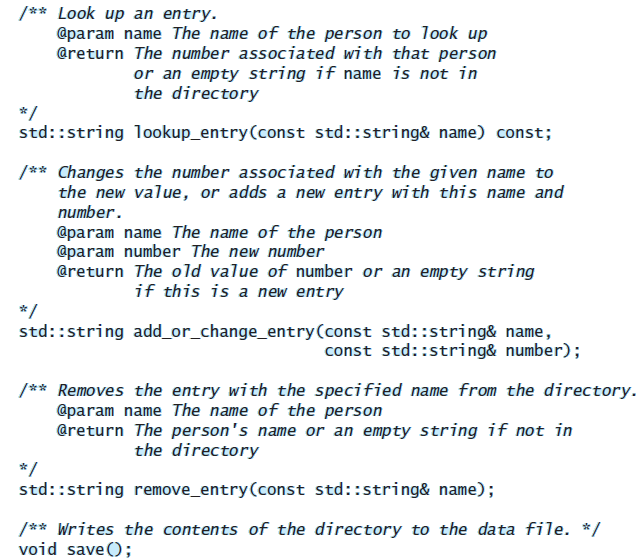 Implementation (cont.)
149
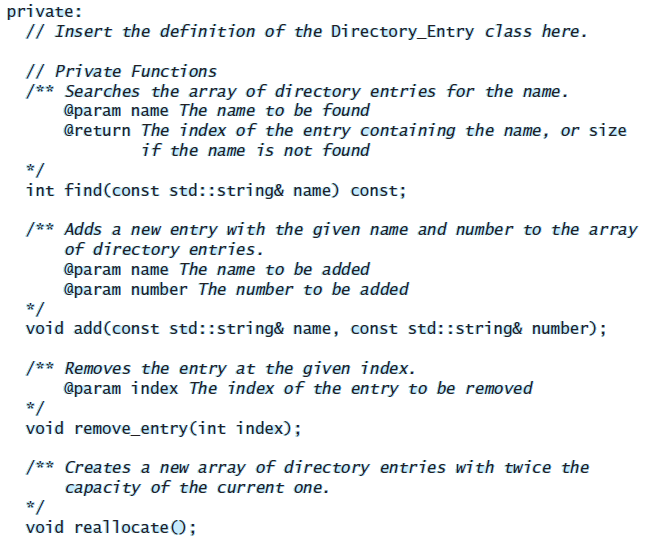 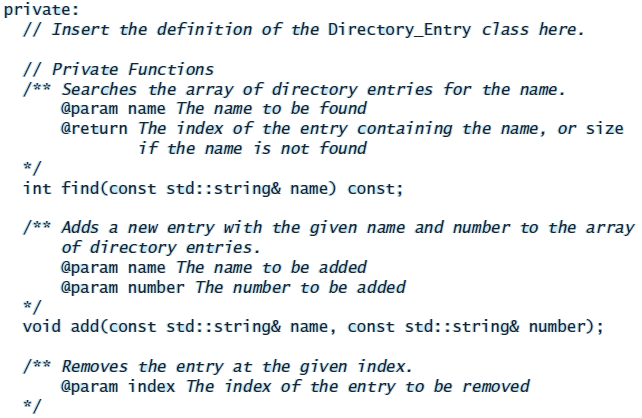 Implementation (cont.)
150
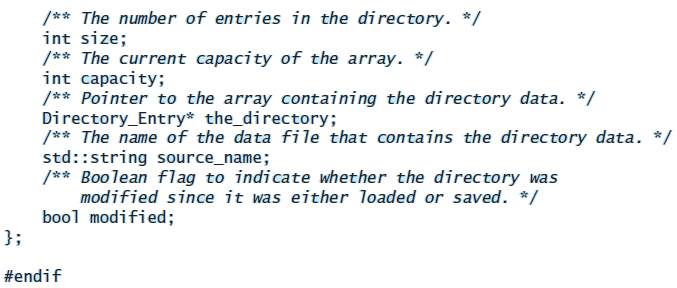 Coding the Functions in the Implementation File
151
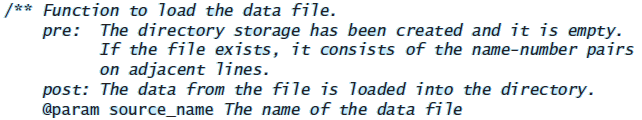 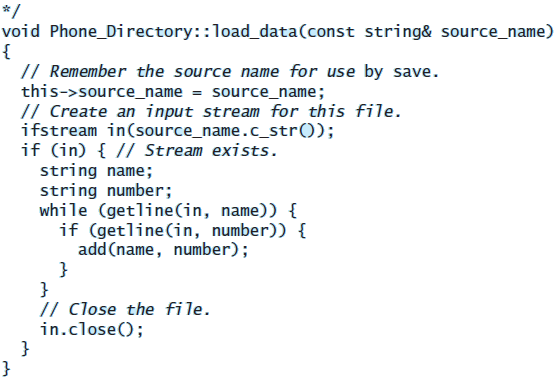 Testing
152
To test this class, you should 
run it with data files that are empty
run it with data files that contain a single name-and-number pair
run it with data files that contain an odd number of lines (ending with a name but no number)
run it with a completely filled array and try to add a new entry (does function reallocate double the array's size?)
try retrieving names not in the directory and names in the directory
verify that if an entry is changed, the new number is retrieved
check that all new and edited entries are written correctly to the output file
Completing the Phone Directory Application
153
Section 1.8
Analysis
154
The function process_commands should present a menu of choices to the user:
Add or Change an Entry
Look Up an Entry
Remove an Entry
Save the Directory Data
Exit the Program
Design
155
The function process_commands will use a "menu-driven" loop to control the action with the user
Implementation: PD_Application.cpp
156
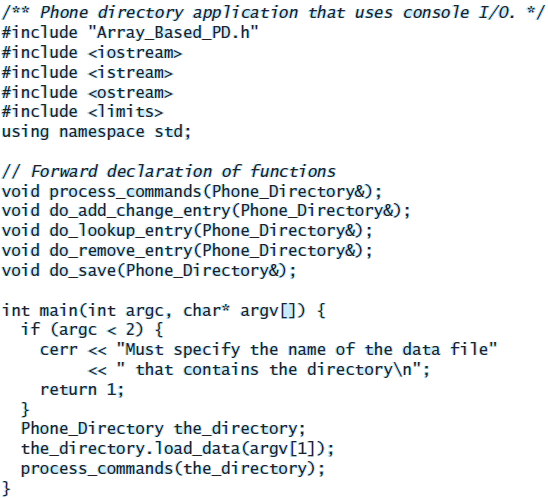 Implementation: PD_Application.cpp
157
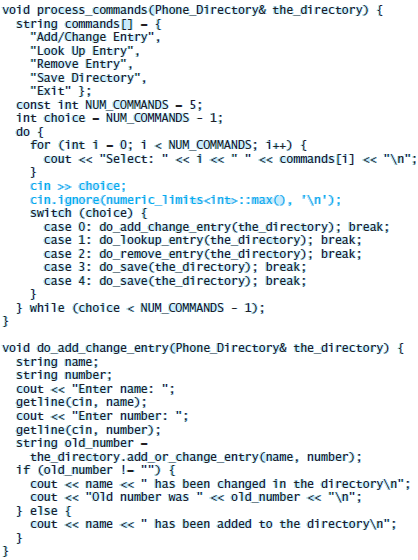 Implementation: PD_Application.cpp
158
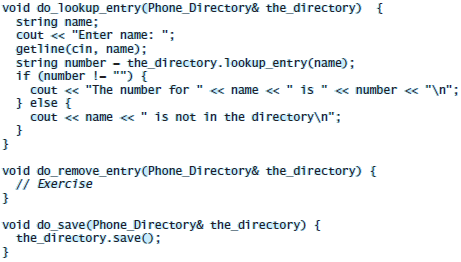